МБОУ «СОШ с.Гендерген »
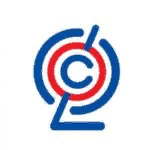 ФГОС третьего поколения: 
изменения и новшества по БИОЛОГИи
учитель биологии   Бетираева Зарема Айбулатовна
ФГОС нового поколения
«Действующие стандарты недостаточно конкретизированы. Есть, конечно, общие посылы, но содержание отсутствует. Получается, что у нас есть ЕГЭ с конкретными вопросами по результатам, которые не прописаны». 
     
                                                   Министр просвещения  Российской Федерации
 Сергей Кравцов
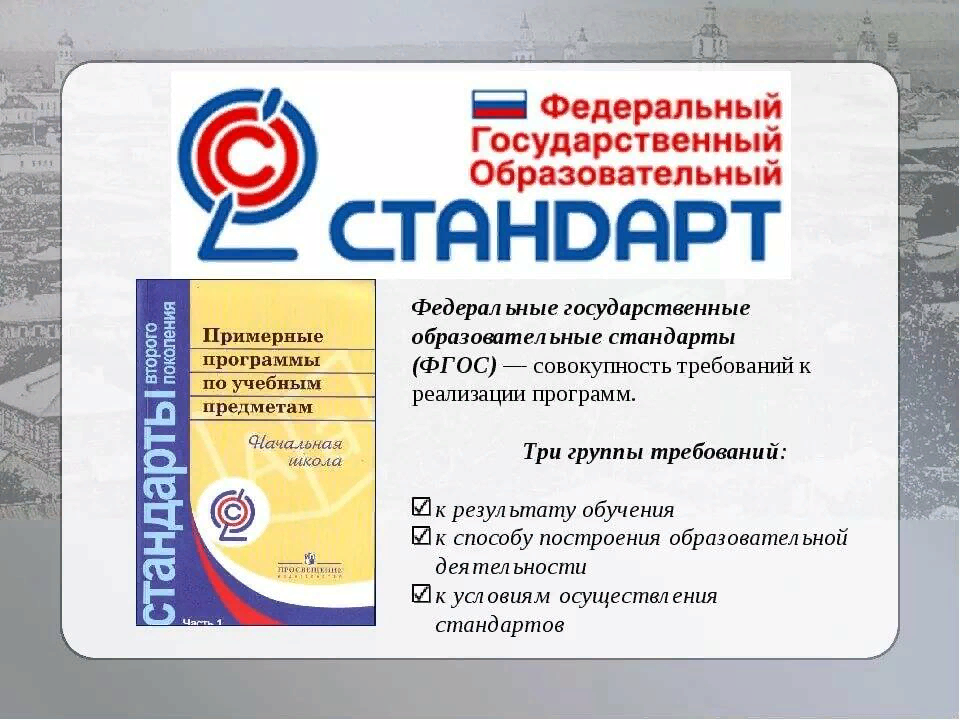 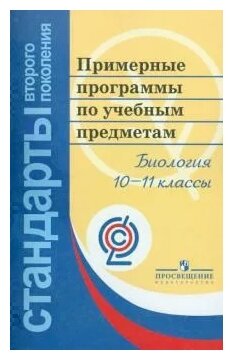 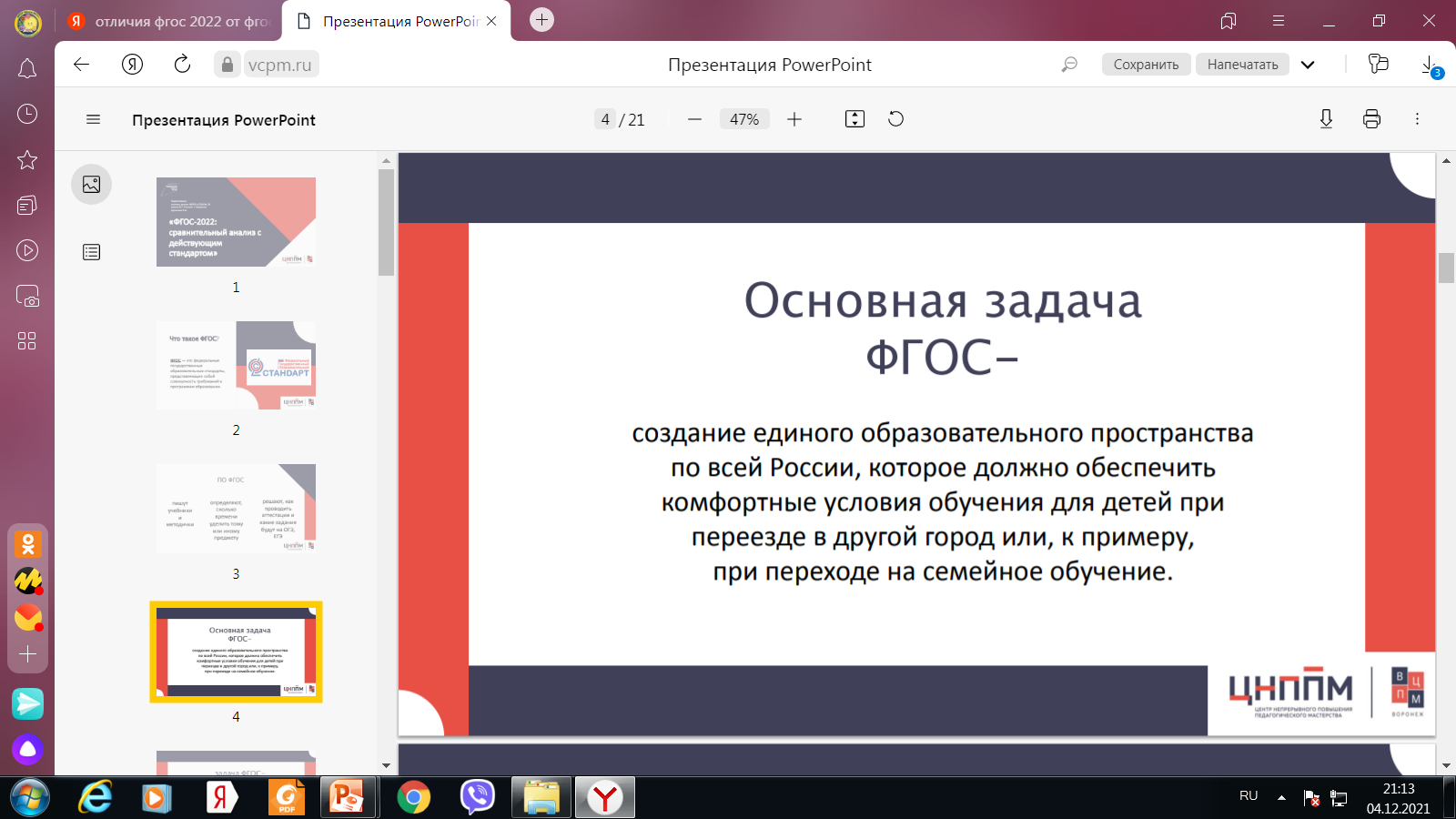 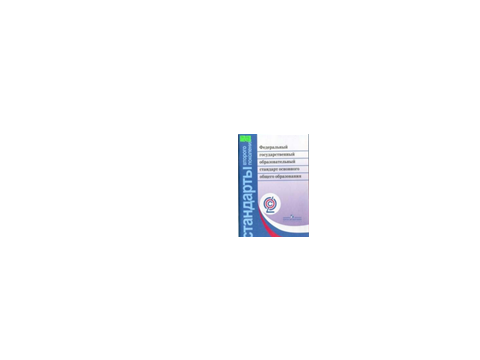 ФГОС также обеспечивает преемственность образовательных программ.
Три поколения стандартов
Первое поколение образовательных стандартов.
 Были приняты в 2004 году. Основной целью был предметный результат. Во главу ставился набор информации, обязательной для изучения. Подробно описывалось содержание образование: темы, дидактические единицы.
Второе поколение ФГОС
разрабатывались с 2009 по 2012 год и действуют до 2022 года. Акцент сделан на развитие УУД, то есть способности обучающихся
самостоятельно добывать информацию. Много внимания уделено
проектной и внеурочной деятельности.
Главная задача ФГОС третьего поколения - конкретизация требований к обучающимся. В новых ФГОС 2022 года определяют чёткие требования к предметным результатам по каждой учебной дисциплине
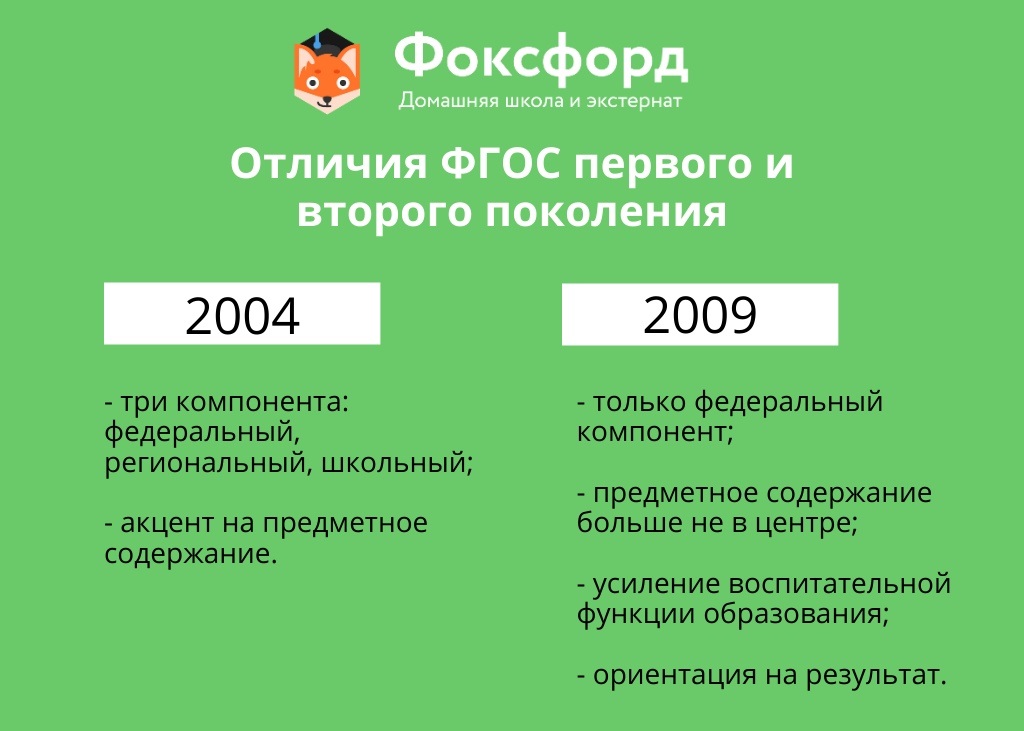 ФГОС нового поколения
В соответствии с Приказом Министерства просвещения
Российской Федерации от 31.05.2021 № 287 
"Об утверждении федерального государственного 
образовательного стандарта  основного общего образования" (Зарегистрирован 05.07.2021 № 64101) был утвержден новый ФГОС и было установлено, что прием на обучение по ФГОС, утвержденным приказом МО и науки РФ от 17.12.2010 № 1897, прекращается 
1 сентября  2022 г
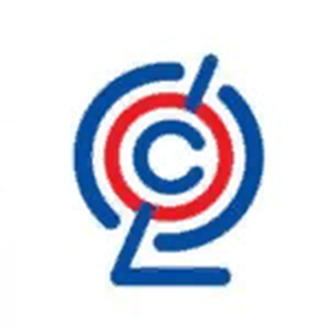 Изменения во ФГОС
основного общего
образования, коснувшиеся
предмета «биология»
В учебный план входят следующие обязательные для изучения предметные области и учебные предметы:
Объем урочной и внеурочной деятельности
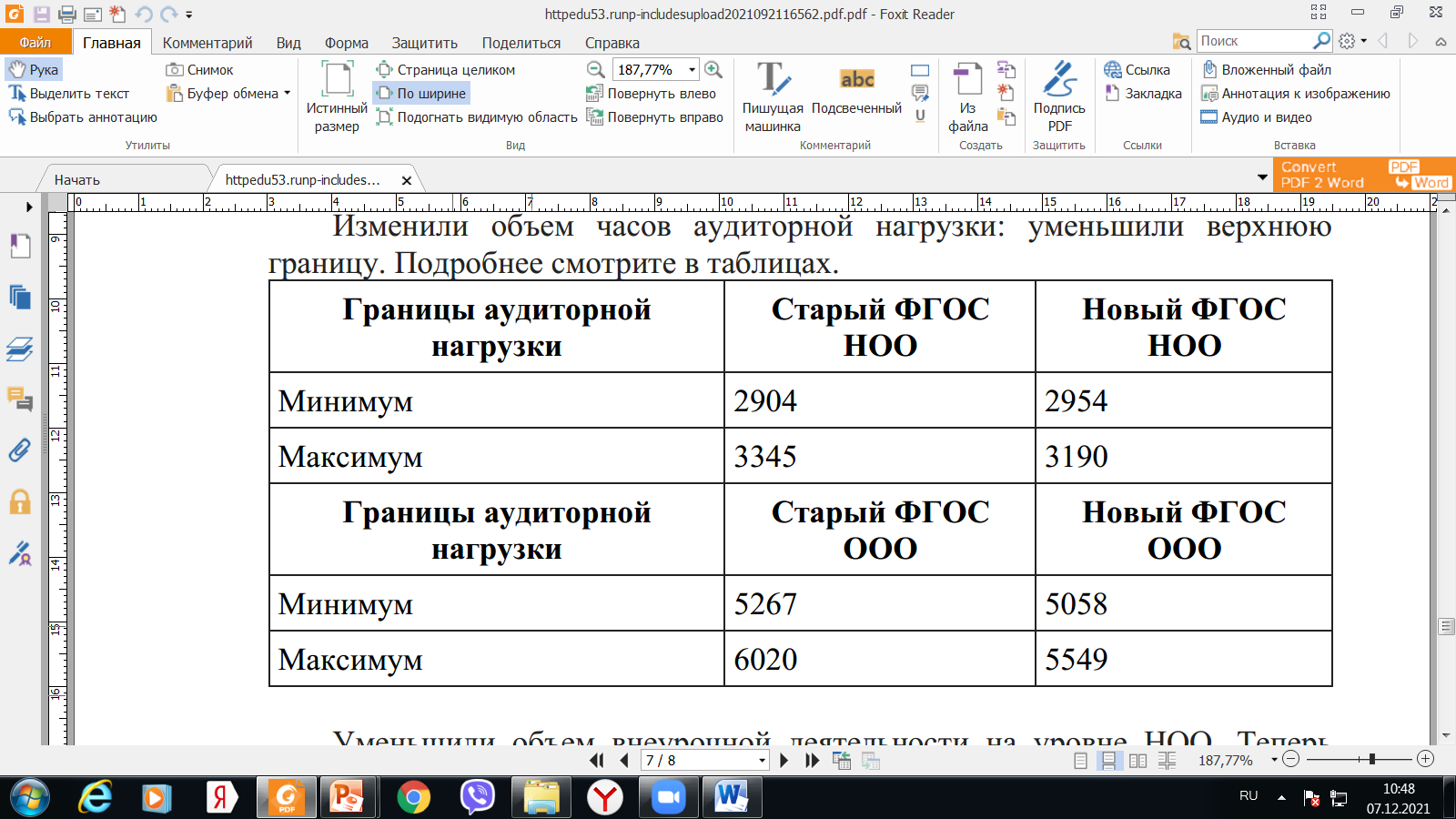 По учебному предмету "Биология" (на базовом уровне)
1) формирование ценностного отношения к живой природе, к собственному организму; 
2) умение применять систему биологических знаний:
3) владение основами понятийного аппарата и научного языка биологии
4) понимание способов получения биологических знаний; 
5) умение характеризовать основные группы организмов в системе органического мира
6) умение объяснять положение человека в системе органического мира
7) умение описывать клетки, ткани, органы, системы органов и характеризовать важнейшие биологические процессы в организмах
По учебному предмету "Биология" (на базовом уровне)
8) сформированность представлений об основных закономерностях наследования признаков;
9) сформированность представлений об основных факторах окружающей среды;
10) сформированность представлений об экосистемах и значении биоразнообразия; 
11) умение решать учебные задачи биологического содержания;
12) умение создавать и применять словесные и графические модели для объяснения строения живых систем, явлений и процессов живой природы;
13) понимание вклада российских и зарубежных ученых в развитие биологических наук;
14) владение навыками работы с информацией биологического содержания, представленной в разной форме 
15) умение планировать под руководством наставника и проводить учебное исследование или проектную работу в области биологии;
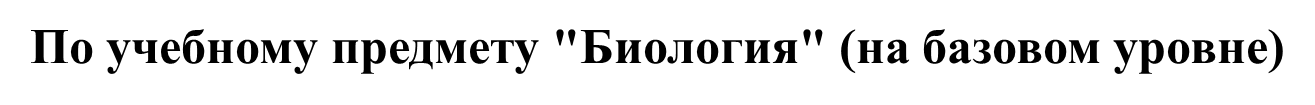 16) умение интегрировать биологические знания со знаниями других учебных предметов;
17) сформированность основ экологической грамотности: 
18) умение использовать приобретенные знания и навыки для здорового образа жизни, сбалансированного питания и физической активности
19) овладение приемами оказания первой помощи человеку, выращивания культурных растений и ухода за домашними животными.
По учебному предмету "Биология" (на углубленном уровне):
1) умение характеризовать систему биологических наук;
2) знание основных положений клеточной теории, основ эволюционной теории Ч. Дарвина, законов Г. Менделя, хромосомной теории наследственности Т. Моргана, закона Харди-Вайнберга, закона гомологических рядов Н.И. Вавилова, основных этапов возникновения и развития жизни на Земле, биогеографических правил, умение характеризовать основные этапы и факторы его эволюции;
3) умение свободно оперировать знаниями, объяснять, характеризовать;
4) понимание механизма самовоспроизведения клеток; умение характеризовать подходы к анализу больших данных в биологии, характеризовать цели и задачи биоинформатики;
По учебному предмету "Биология" (на углубленном уровне):
5) умение объяснять причины наследственных заболеваний; умение свободно решать качественные и количественные задачи,
умение понимать и объяснять принципы современных биоме-дицинских методов;
6) умение характеризовать признаки растений, животных и мик-роорганизмов; понимание целей и задач селекции и биотехноло-гии;
7) умение свободно оперировать знаниями о причинах распрост-раненных инфекционных заболеваний; понимание принципов профилактики и лечения распространенных инфекционных заболеваний;
8) интерес к углублению биологических знаний и выбору биологии как профильного предмета на уровне среднего общего образования для будущей профессиональной деятельности
Примерная рабочая программа основного общего образования предмета «Биология» базовый уровень

Одобрена решением федерального учебно-методического объединения по общему образованию, протокол 3/21 от 27.09.2021 г.

Биология. Основное общее образование.pdf
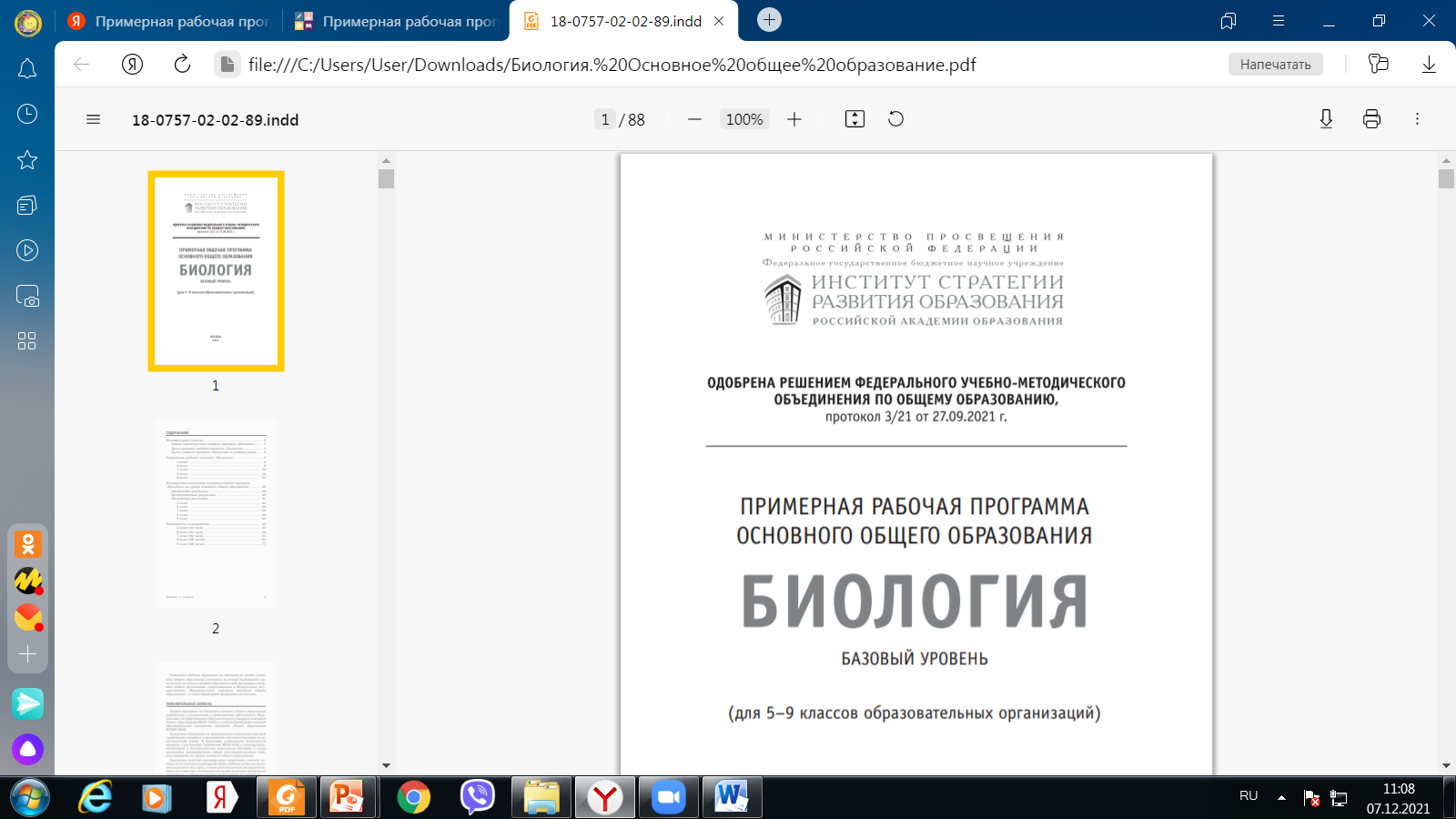 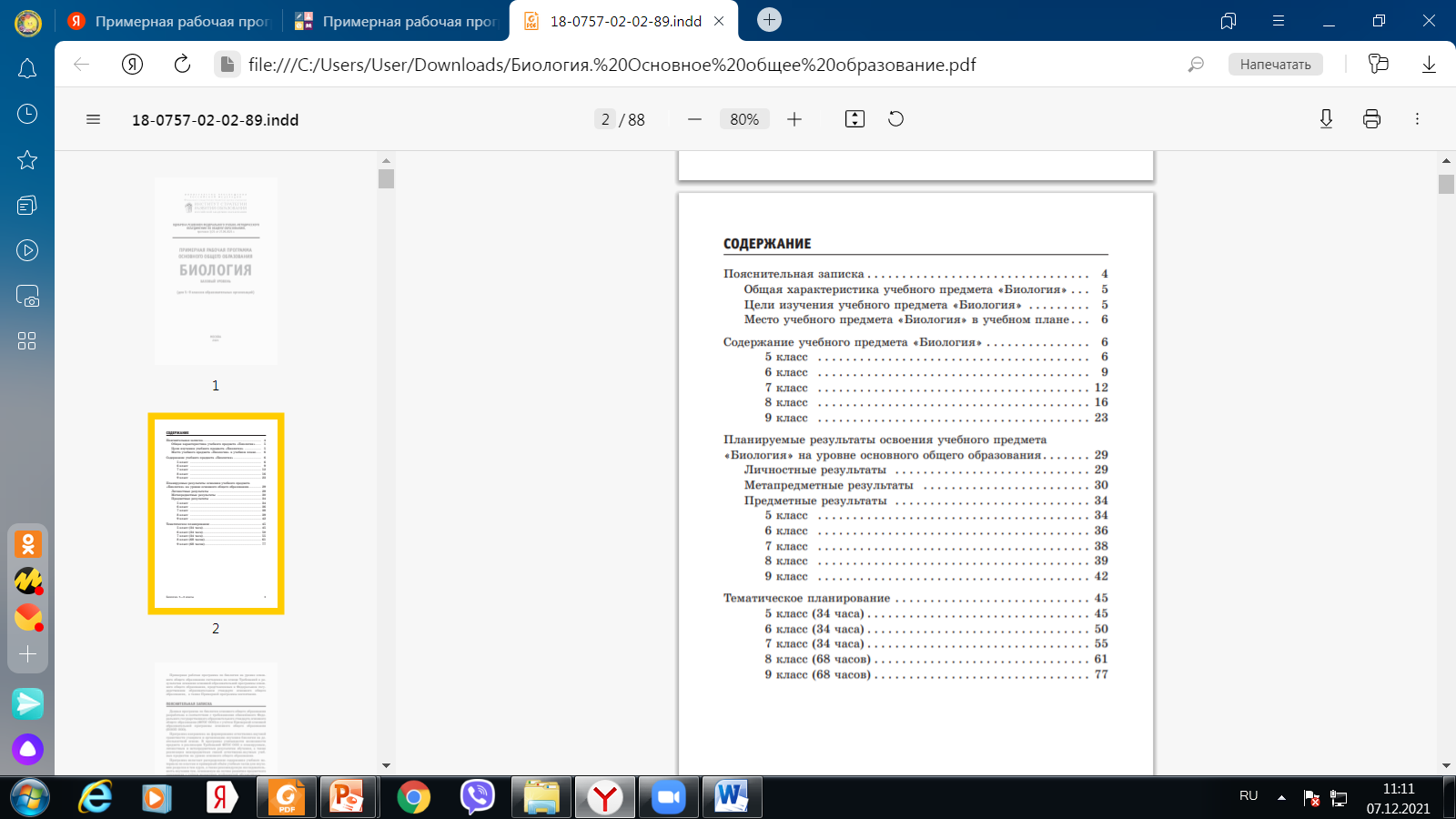 ЛИЧНОСТНЫЕ РЕЗУЛЬТАТЫ
- Патриотическое воспитание:
- Гражданское воспитание:
- Духовно-нравственное воспитание:
- Эстетическое воспитание:
- Ценности научного познания:
- Формирование культуры здоровья:
- Трудовое воспитание:
- Экологическое воспитание:
МЕТАПРЕДМЕТНЫЕ РЕЗУЛЬТАТЫ 
Универсальные познавательные действия 
- Базовые логические действия:
- Базовые исследовательские действия:
- Работа с информацией:
Универсальные коммуникативные действия
 -Общение:
- Совместная деятельность (сотрудничество):
Универсальные регулятивные действия 
- Самоорганизация: 
- Самоконтроль (рефлексия):
- Эмоциональный интеллект
ПРЕДМЕТНЫЕ РЕЗУЛЬТАТЫ
5 класс: • характеризовать биологию как науку о живой природе; называть признаки живого, сравнивать объекты живой и неживой природы.
6 класс: • характеризовать ботанику как биологическую науку, её разделы и связи с другими науками и техникой.
7 класс: • характеризовать принципы классификации растений, основные систематические группы растений (водоросли, мхи, плауны, хвощи, папоротники, голосеменные, покрытосеменные или цветковые).
8 класс: • характеризовать зоологию как биологическую науку, её разделы и связь с другими науками и техникой.
9 класс: • характеризовать науки о человеке (антропологию, анатомию, физиологию и др.) и их связи с другими науками и техникой.
Тематическое планирование 5 класс  (34часа)
Тематическое планирование 6 класс  (34 часа)
Тематическое планирование 7 класс  (34 часа)
Тематическое планирование 8 класс  (68 часов)
(68 часов)
Тематическое планирование 9 класс   (68 часов)
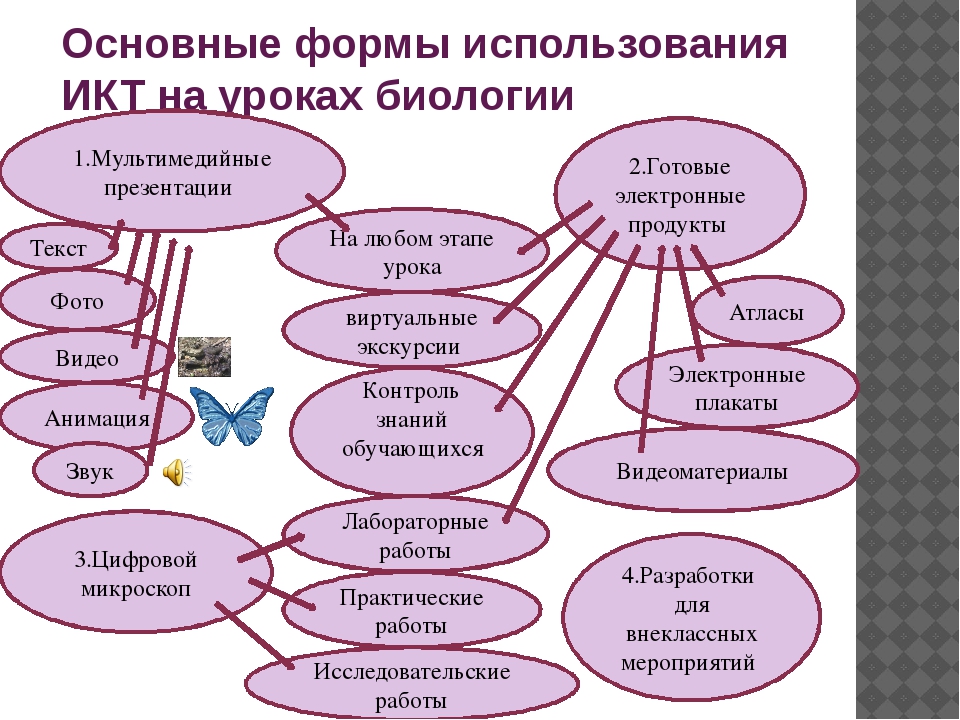 Оснащение кабинета
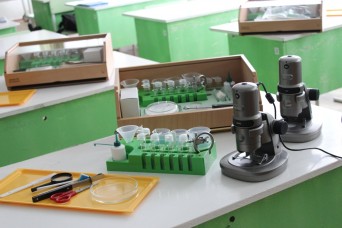 Используемые источники
Приказ Министерства просвещения Российской Федерации от 31.05.2021 № 287 "Об утверждении федерального государственного образовательного стандарта основного общего образования«
Примерная рабочая программа основного общего образования предмета «Биология» базовый уровень https://edsoo.ru/Primernaya_rabochaya_programma_osnovnogo_obschego_obrazovaniya_predmeta_Biologiya_proekt_.htm
https://yandex.ru/images/search?p=6&source=wiz&text=фгос%20это%20совокупность%20требований%20картинка&
https://yandex.ru/images/search?pos=0&img_url=https%3A%2F%2Ffs00.infourok.ru%2Fimages%2Fdoc%2F119%2F139548%2Fimg5.jpg&text=основные%20формы%20использования
https://yandex.ru/images/search?p=5&source=wiz&text=оснащение%20кабинета%20биологии%20картинка.
https://externat.foxford.ru/polezno-znat/fgos-2020
Спасибо за внимание!
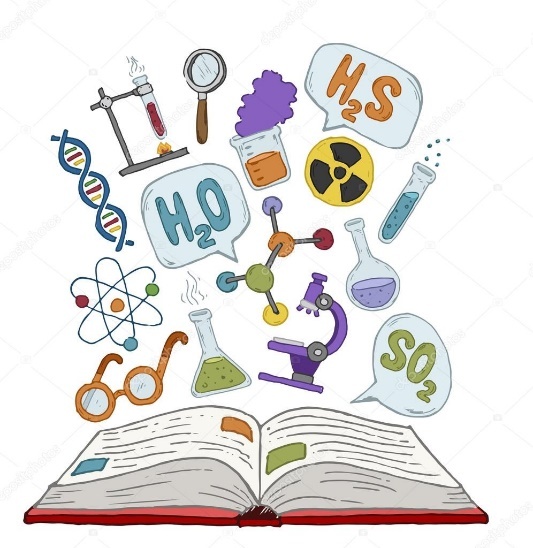